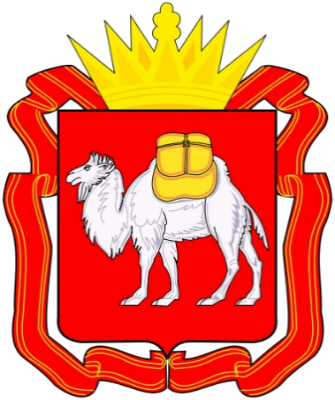 ДОКЛАД
начальникаГлавного контрольного управления Челябинской области Дмитрия Валерьевича АгееваПрактические аспекты реализации материалов (результатов) проверок
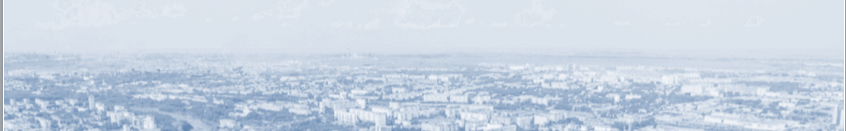 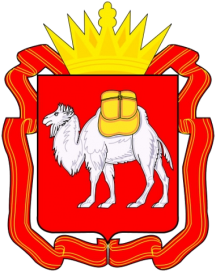 Схема реализации результатов проверок при добровольном устранении 
нарушений, возмещении средств
Информационное письмо
2
Главное контрольное управление Челябинской области, Агеев Дмитрий Валерьевич, 2018
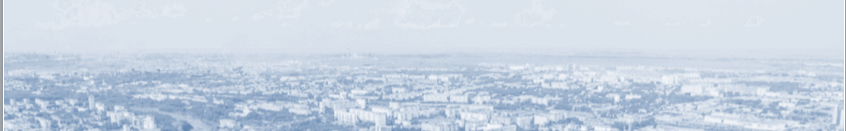 Схема реализации результатов проверок по выявленным нарушениям условий предоставления межбюджетных трансфертов и результаты их реализации
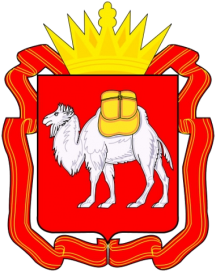 Министерство ГРБС ОБ
Проверки
Отчет об использовании 
100 % М.Т.
Главное контрольное 
управление ЧО
Межбюджетные трансферты
Админ. мун. образов. ПС ОБ Адм. мун. образов.
ПС ОБ
Уведомление о применении 
бюдж. мер принуждения
100 % Субсидии на иные цели
100 % субсидии на иные цели
Мун. учреждения
Мун. учреждения
Минфин ЧО
Остаток неиспользованных бюдж. средств
Остаток неиспользованных бюдж. средств
Извещение о бесспорном взыскании сумм остатков 
неиспользованных средств
Главное контрольное управление Челябинской области, Агеев Дмитрий Валерьевич, 2018
3
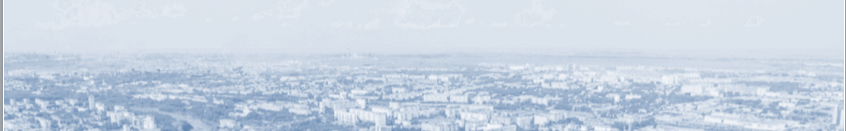 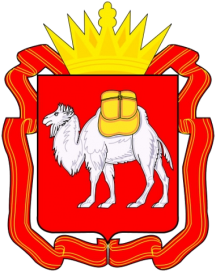 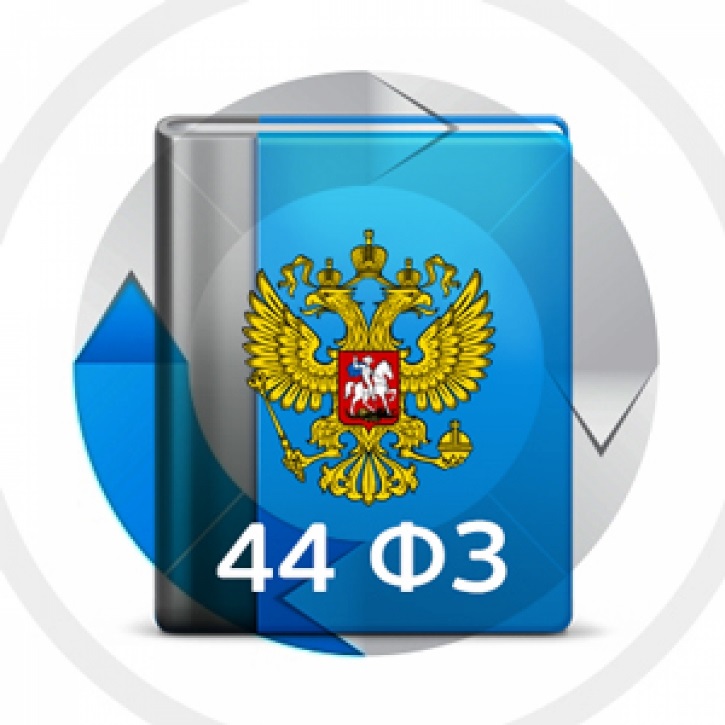 КОНТРОЛЬ
НАДЗОР
Главное контрольное управление Челябинской области

Постановление Губернатора Челябинской области от 18.09.2013 г.                  № 319
прокуратура Челябинской области

Федеральный закон  "О прокуратуре Российской Федерации"                          от 17.01.1992                      N 2202-1
4
Главное контрольное управление Челябинской области, Агеев Дмитрий Валерьевич, 2018
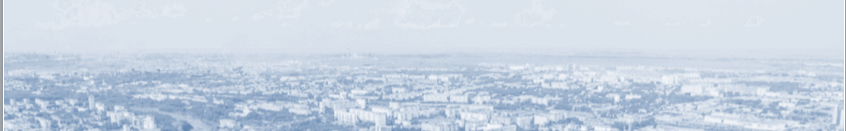 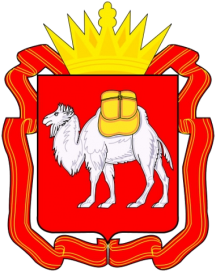 Итоги взаимодействия Главного контрольного управления 
Челябинской области и Прокуратуры Челябинской области
5
Главное контрольное управление Челябинской области, Агеев Дмитрий Валерьевич, 2018
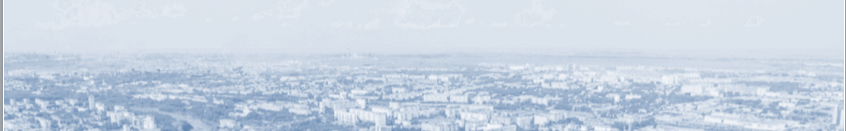 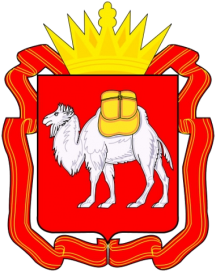 Реализация материалов (результатов) проверок
Устранение недостатков в ходе проверки.
Направление акта субъекту контроля.
Обсуждение результатов проверки с представителями субъекта контроля,  с акцентированием на слабые места в закупочной деятельности.
Размещение акта  на официальном сайте Единой информационной системы в сфере закупок.
Выдача предписаний о принятии мер по устранению выявленных нарушений.
Направление информационных писем на имя Губернатора Челябинской 
      области,  в органы исполнительной власти Челябинской  области, 
      правоохранительные органы.
Привлечение субъекта контроля или его должностных лиц 
      к административной ответственности.
6
Главное контрольное управление Челябинской области, Агеев Дмитрий Валерьевич, 2018
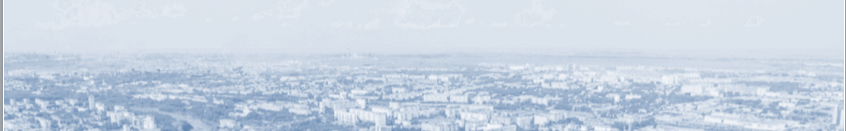 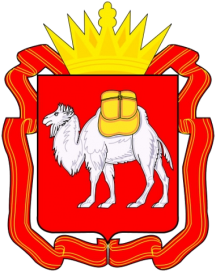 Конференция 2018 г.
В соответствии с распоряжением Губернатора Челябинской области Б.А. Дубровского в период с 03.10.2018 г. по 05.10.2018 г. Главным контрольным управлением Челябинской области организована и проведена IX областная практическая конференция «Госзакупки-2018: вчера, сегодня, завтра».
В Конференции приняли участие более четырех тысяч человек.
Конференция охватила все стороны применения законодательства о контрактной системе – и заказчиков различных уровней (проведены секции как для государственных заказчиков, так и для муниципальных), и поставщиков, и контролеров, и методологию, и регулирование. 
Также в Конференции приняли участие представители из 14 субъектов Российской Федерации от Калининграда до Хабаровска, непосредственно связанные с закупочной деятельностью, осуществлением функций по контролю и регулированию контрактной системы.
7
Главное контрольное управление Челябинской области, Агеев Дмитрий Валерьевич, 2018
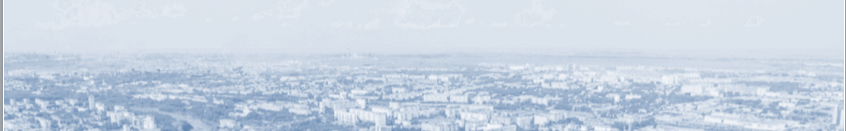 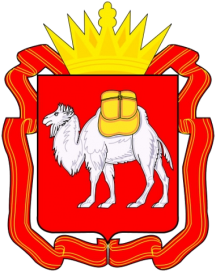 Работа Главного контрольного управления Челябинской области по профилактике нарушений
С  2010 года Главным контрольным управлением Челябинской области ежеквартально проводятся заседания Координационного совета для муниципальных органов контроля в сфере закупок.
     Так, в октябре 2018 года проведено заседание 26-го координационного совета.
      Основной целью указанных мероприятий является выработка единого подхода к толкованию законодательства Российской Федерации о контрактной системе в сфере закупок, а также обсуждение проблемных вопросов, возникающих в ходе проведения контрольных мероприятий.
      Необходимо отметить, что с 2018 года на основании поручения Губернатора Челябинской области Б.А. Дубровского Главным контрольным управлением Челябинской области также ежеквартально проводятся совещания с органами исполнительной власти Челябинской области, осуществляющими ведомственный контроль в отношении подведомственных учреждений.
8
Главное контрольное управление Челябинской области, Агеев Дмитрий Валерьевич, 2018
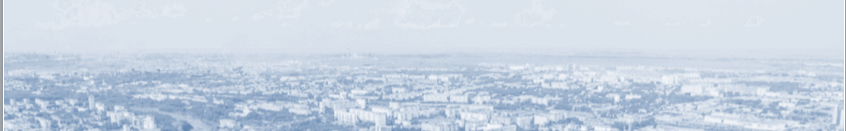 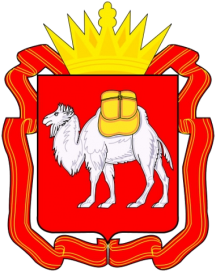 График снижения кредиторской задолженности
9
Главное контрольное управление Челябинской области, Агеев Дмитрий Валерьевич, 2018
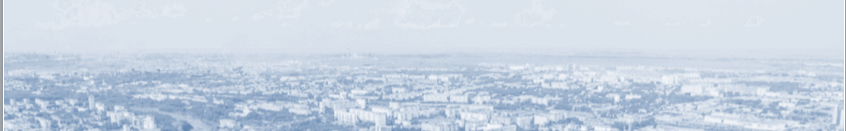 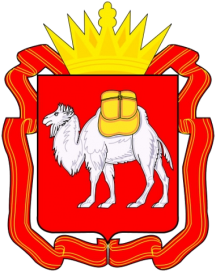 Результаты работы Главного контрольного управления Челябинской областиза 2017 год – 11 месяцев 2018 года
10
Главное контрольное управление Челябинской области, Агеев Дмитрий Валерьевич, 2018
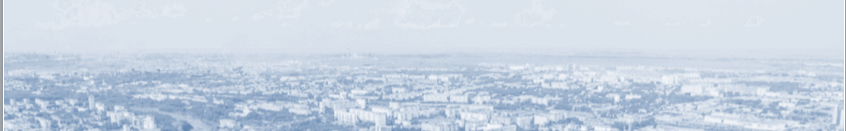 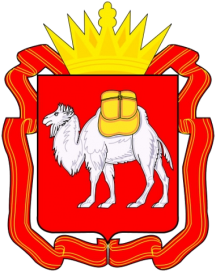 Спасибо за внимание!
11
Главное контрольное управление Челябинской области, Агеев Дмитрий Валерьевич, 2018